Тест по теме «Зона арктических пустынь»
В Арктике обитают животные...



а) бобры, нутрии, хомяки;б) волки, белые медведи, рыси;в) моржи. тюлени, белые медведи.
Природная зона  арктических пустынь                расположена..
а) на островах Тихого океана;б) на островах Индийского океана;в) на островах Северного Ледовитого океана.
Территория зоны...



а) густо заселена людьмиб) не имеет коренного населения;
В Арктике для растений и животных сложились...



а) суровые условия;б) комфортные условия;
В ледяной зоне растут...


а) кедры, березы, черемуха;б) лишайники,мхи, полярные маки;в) бузина,орешник, айва.
Как называется остров в арктике, на котором создан заповедник:
а)Новая Земля;
б)Северная Земля;
в)Врангеля.
Какие птицы живут в зоне арктических пустынь:
а)снегири, клесты, кукушки;
б)перепела, жаворонки, кулики;
в)кайры, гагарки, тупики.
Окружающий мир
 4 класс
 тема урока:
"Тундра "
Зима в тундре долгая(8-9 месяцев) и очень суровая ( мороз  до –60). В середине зимы примерно 2 месяца длится полярная ночь. На небе можно увидеть полярные сияния.
В тундре постоянно дуют очень сильные ветры. Зимой нередко бывает пурга и скорость ветра достигает 30—40 м в секунду. Взметая тучи снега, сбивая с ног людей и переворачивая нарты с оленями, беснуется пурга на бескрайних просторах тундры. Нередко она продолжается 5—6 дней. Ветры сдувают снег с возвышенностей в лощины, долины рек и оголившаяся земля сильно промерзает.
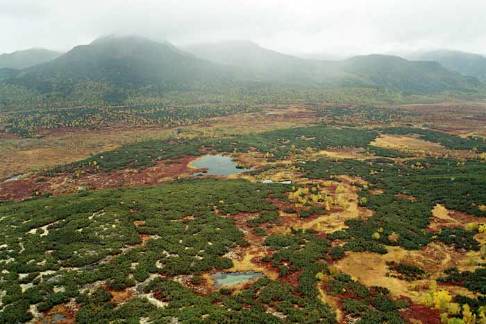 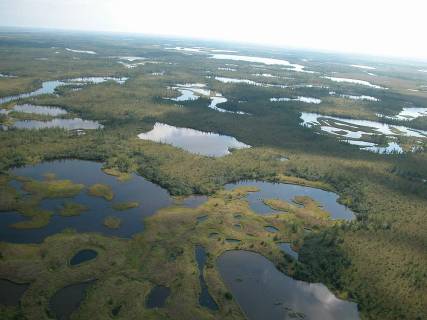 Климат в тундре суровый, лето очень короткое
 (2-3 месяца) и холодное. Температура в июле не превышает +14 С. И хотя наступает полярный день, часто бывают заморозки, а иногда даже выпадает снег. Солнце не заходит почти 2 месяца, но его лучи слабо нагревают землю. Круглый год в тундре дуют холодные ветры. Тундровая зона имеет очень большую протяженность с запада на восток. Растительный покров этой зоны не одинаков в западных и восточных районах.
За короткое лето поверхность тундры оттаивает примерно на 40 см в глубину, а ниже  ( почти 500 м) лежит слой многолетней мерзлоты, который никогда не оттаивает.
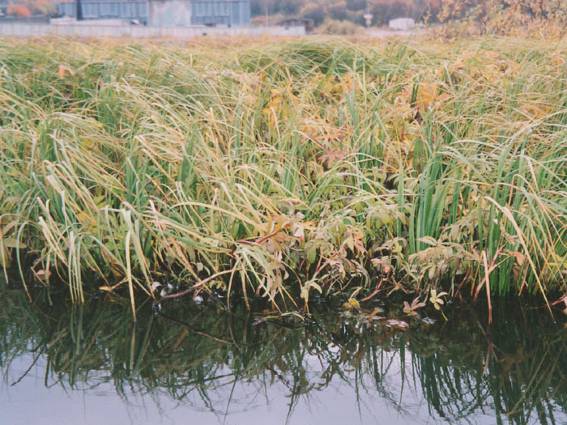 Многолетняя мерзлота не пропускает дождевую и 
талую воду на глубину. А с поверхности вода испаряется медленно из-за низкой температуры. Поэтому в тундре много болот и озёр, а почва влажная.
Сухие места в тундре заняты лишайниками. Самый распространенный из них ягель.
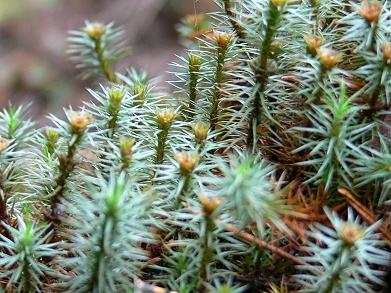 зелёный мох
торфяные мхи
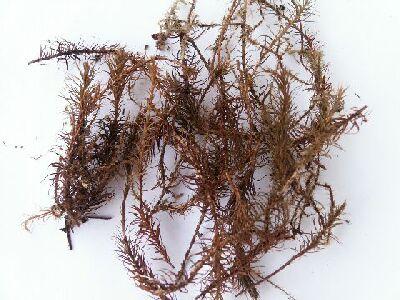 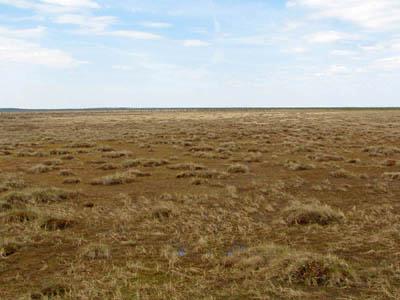 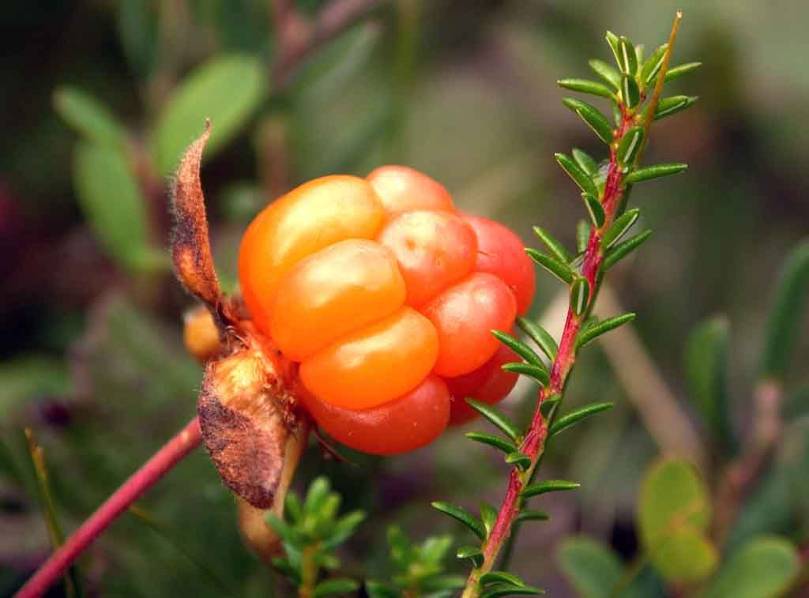 В короткие месяцы лета тундра превращается в цветочный и ягодный сад. Она пестрит яркими венчиками лепестков, огоньками светятся бусинки брусники, клюквы, морошки, голубеет сизоватая голубика. Не хватило бы и вдесятеро большего, чем теперь, населения, чтобы успеть собрать и сберечь урожаи съедобных ягод!
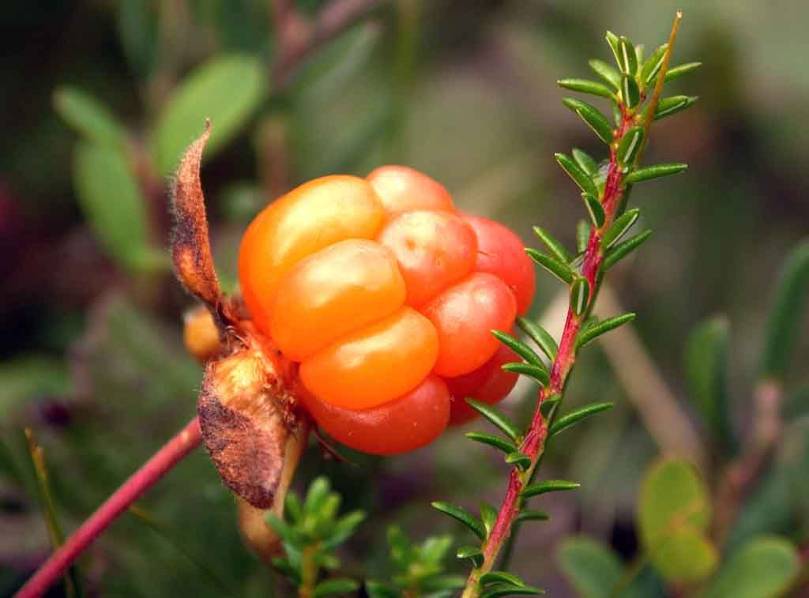 морошка
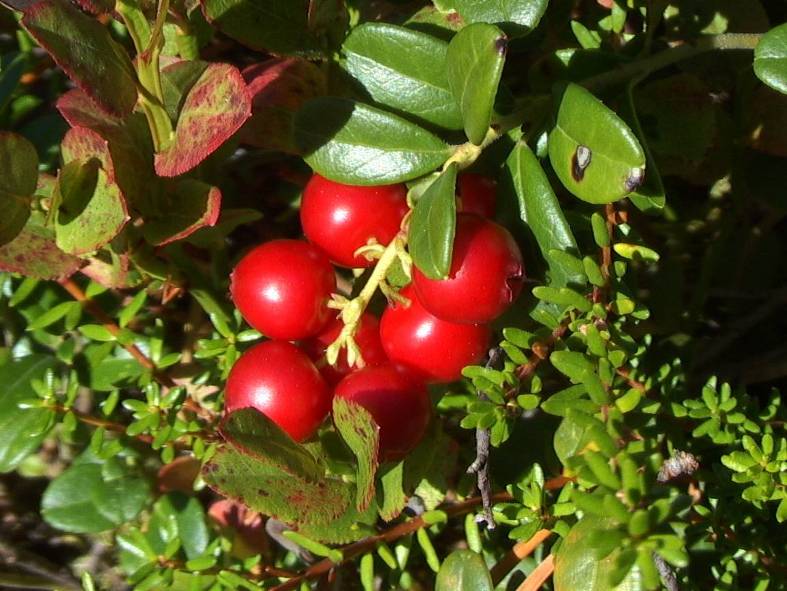 брусника
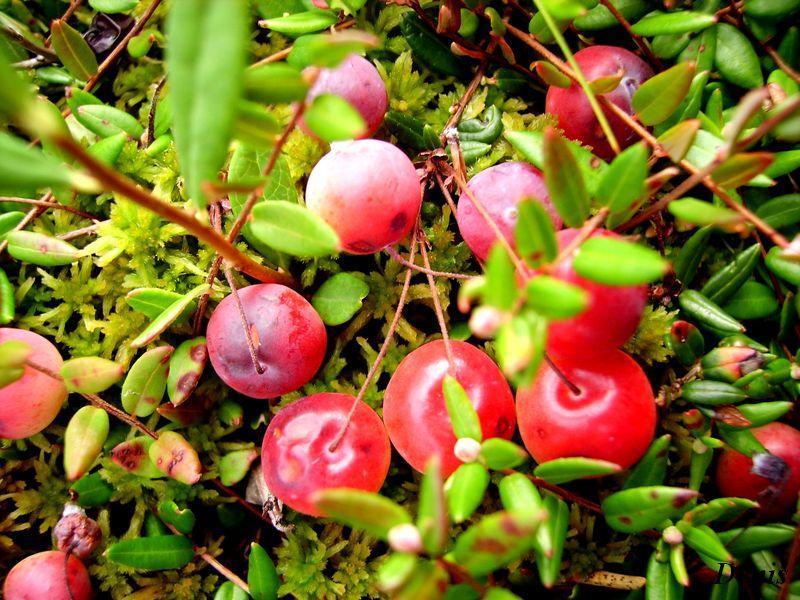 клюква
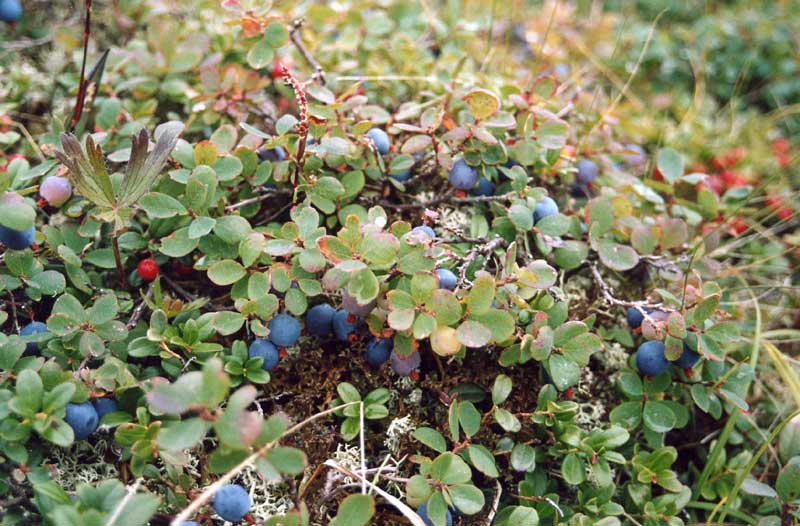 голубика
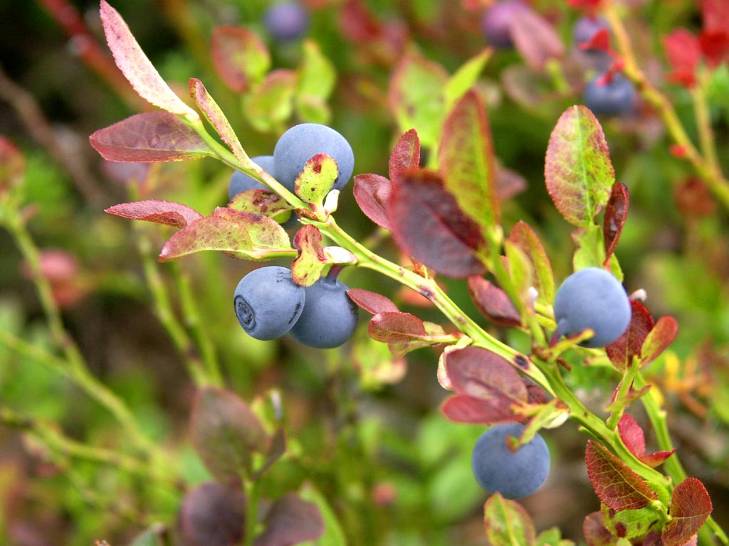 черника
Карликовая береза
Как приспособлены растения в тундре :
карликовые формы растений;
их мелкие листья часто свернуты, одеты волосяным покровом ;
 растения стелются по земле;
 корни расположены близко к поверхности;
 многие растения  в цветущем состоянии переносят   заморозки;
 яркая окраска цветов, привлекает насекомых;
 растения многолетние.
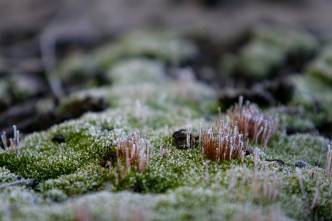 Летом в тундре много комаров, мошек, северных
 шмелей. Их личинки развиваются в водоёмах тундры, 
где для них достаточно пищи (крошечных водорослей, 
остатков растений).
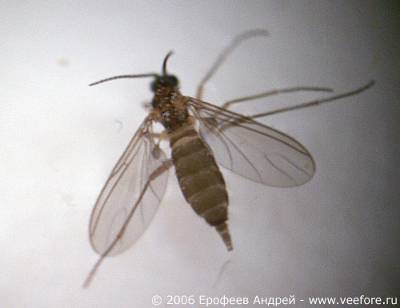 комар
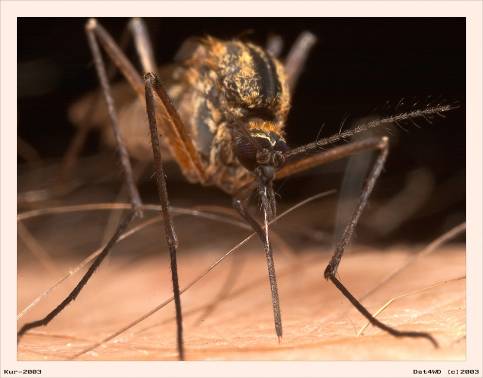 мошка
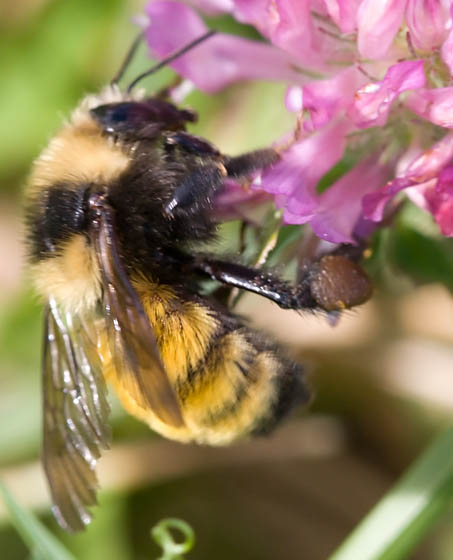 северный золотой
       шмель
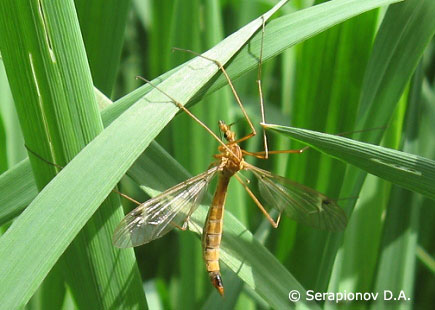 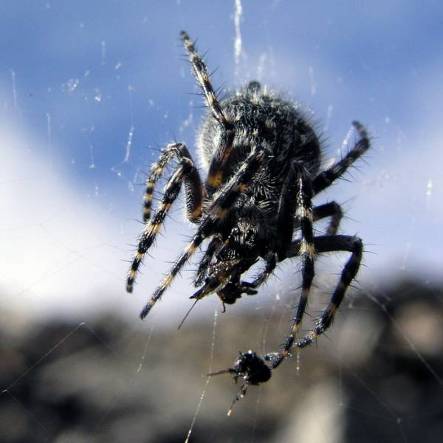 долгоножки
муха
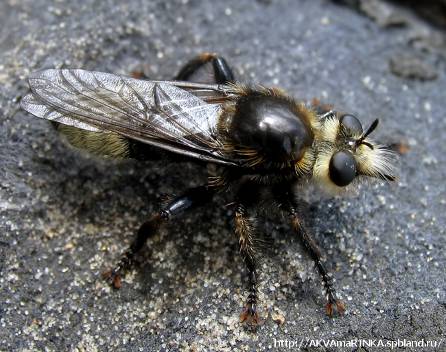 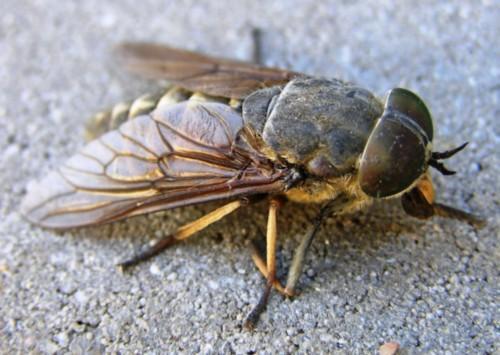 Там, где имеются большие стада оленей много слепней и оводов.
Белая куропатка
Полярная сова
Полярные совы видят
 днём, иначе им не пере-
жить многосуточный свет.
Кречет
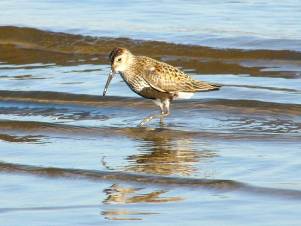 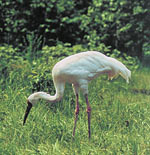 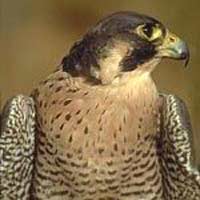 Сокол-Сапсан
Кулик чернозобик
Серый журавль
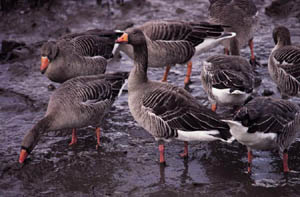 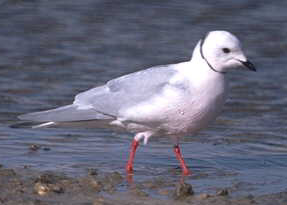 Серые гуси
Розовая чайка
Лемминг
ЖИВОТНЫЙ  МИР 
ТУНДРЫ
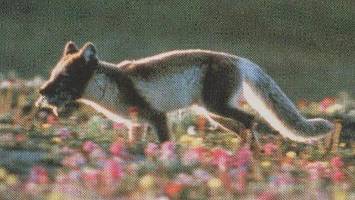 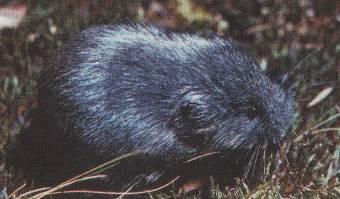 Замечательный обитатель тундры – олень. У него густой мех, широкие копыта. За оленями следуют волки. Песец – хищник, питается леммингами и куропатками.
Песец
Лемминг
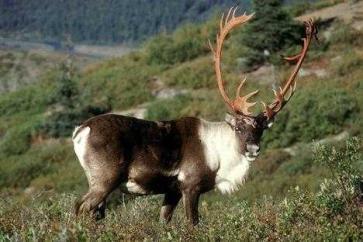 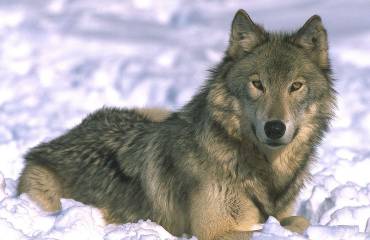 Северный олень
Волк
Приспособление животных
                              к условиям тундры:
Белая окраска меха зверей и оперенья птиц зимой, лишь на короткое время – летом – сменяется на пёструю.
Накопление слоя подкожного жира.
Густой мех у зверей, тёплый пух - у птиц.
Утепление конечностей на зиму: у песцов –тёплые стельки, у птиц опушение ног.
Зимняя спячка.
Сезонные миграции и кочевники ( осенью покидают  тундру).
Занятия
населения тундры:
охота
рыболовство
оленеводство
звероводство
добыча полезных ископаемых
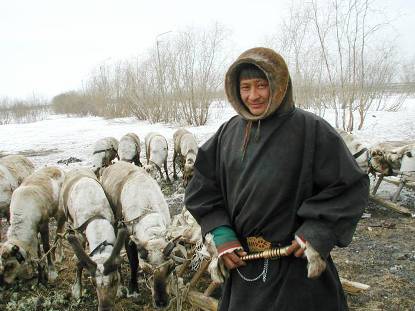 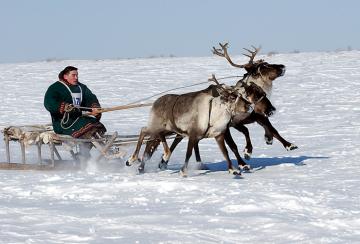 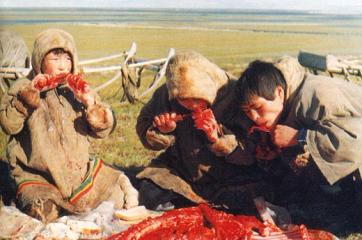 ненцы
саами
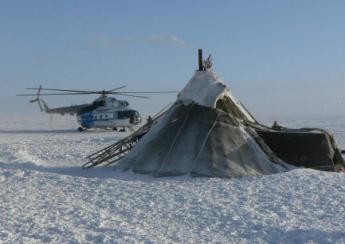 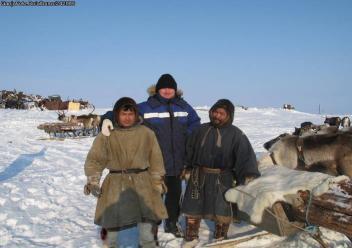 чукчи
якуты
Добыча
полезных ископаемых
Недра тундры имеют полезные ископаемые. Есть здесь и нефть, и газ, и цветные металлы.
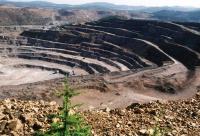 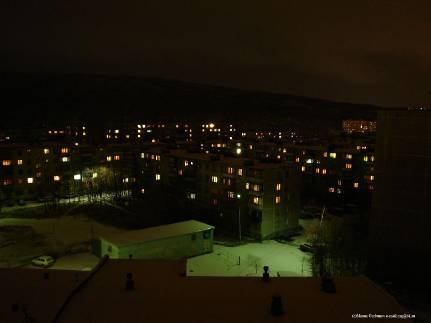 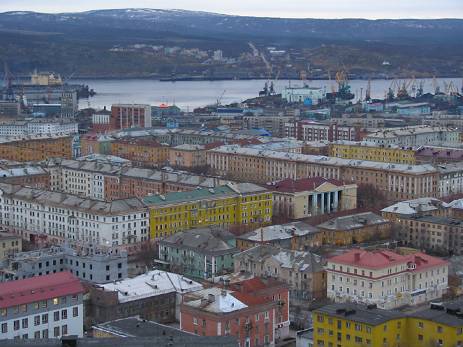 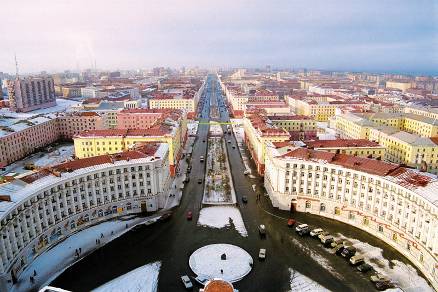 Крупнейшие города 
тундры - Мурманск,
 Норильск.
Мурманск незамерзающий порт, 
крупный центр рыболовства. 
Норильск-город металлургов 
и горняков.
Как это отразилось на природе тундры?
Отходы промышленных предприятий загрязнили воздух, воду, почву.
 От буровых установок- ручьи мазута и солярки.
 Замусоривание( в тундре мусор нельзя закопать в землю, 
 Вечная мерзлота выталкивает его на поверхность).
 Разрушение растительного покрова  тундры современными транспортными средствами ( след от вездехода не зарастает несколько лет).
 Из-за бесконтрольной охоты некоторые животные стали редкими.
 На численность обитателей тундры влияет фактор беспокойства животных. ( нефтепроводы, газопроводы).
Нерациональное использование пастбищ приводит к исчезновению ягеля.
Обитатели
Таймырского заповедника
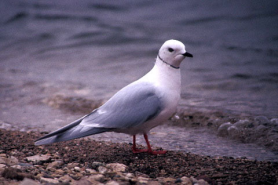 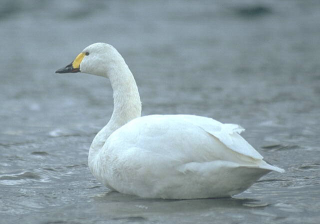 Тундровый лебедь
Розовая чайка
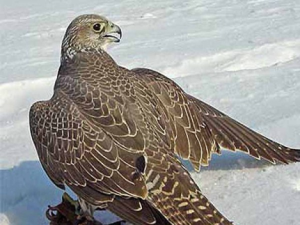 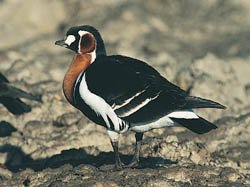 Краснозобая казарка
кречет
Стерх – гордость нашей фауны.
Стерхи гнездятся только в России  и только в двух местах – в тундре на севере Якутии и на болотах в низовьях Оби (в Тюменской области).
Домашнее задание
Стр. 134-139, рабочая тетрадь стр.52-54